Boiling observations
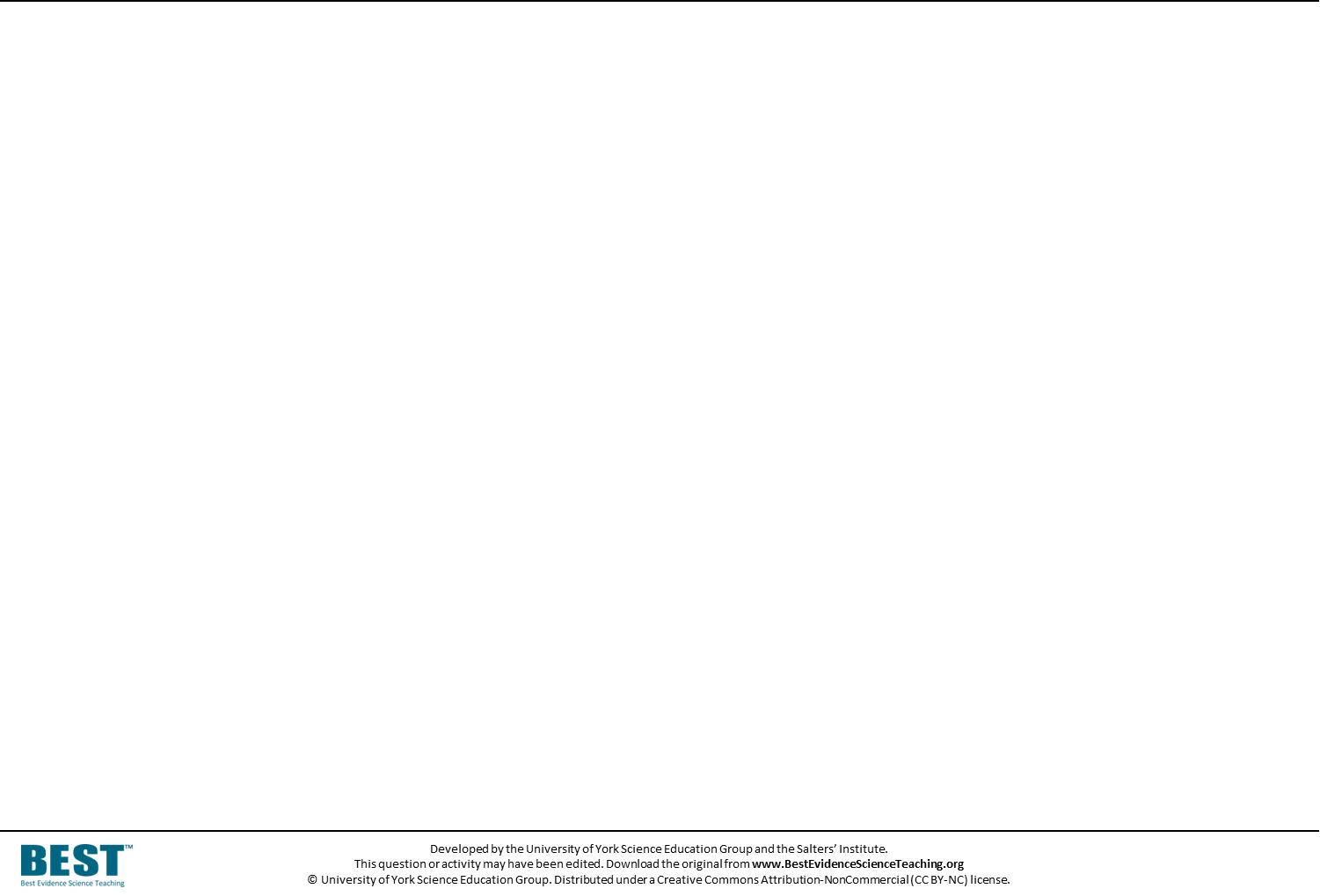 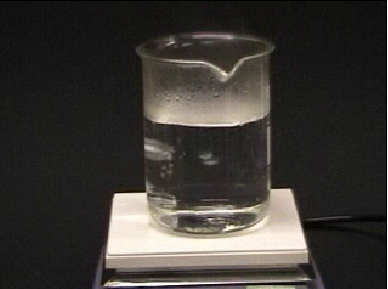 Water has a boiling point of 100°C.
This water is being heated.




1. 	What temperature does the water start to boil?
Around 90°C
A
Around 98°C
B
100°C
C
Over 100°C
D
Boiling observations
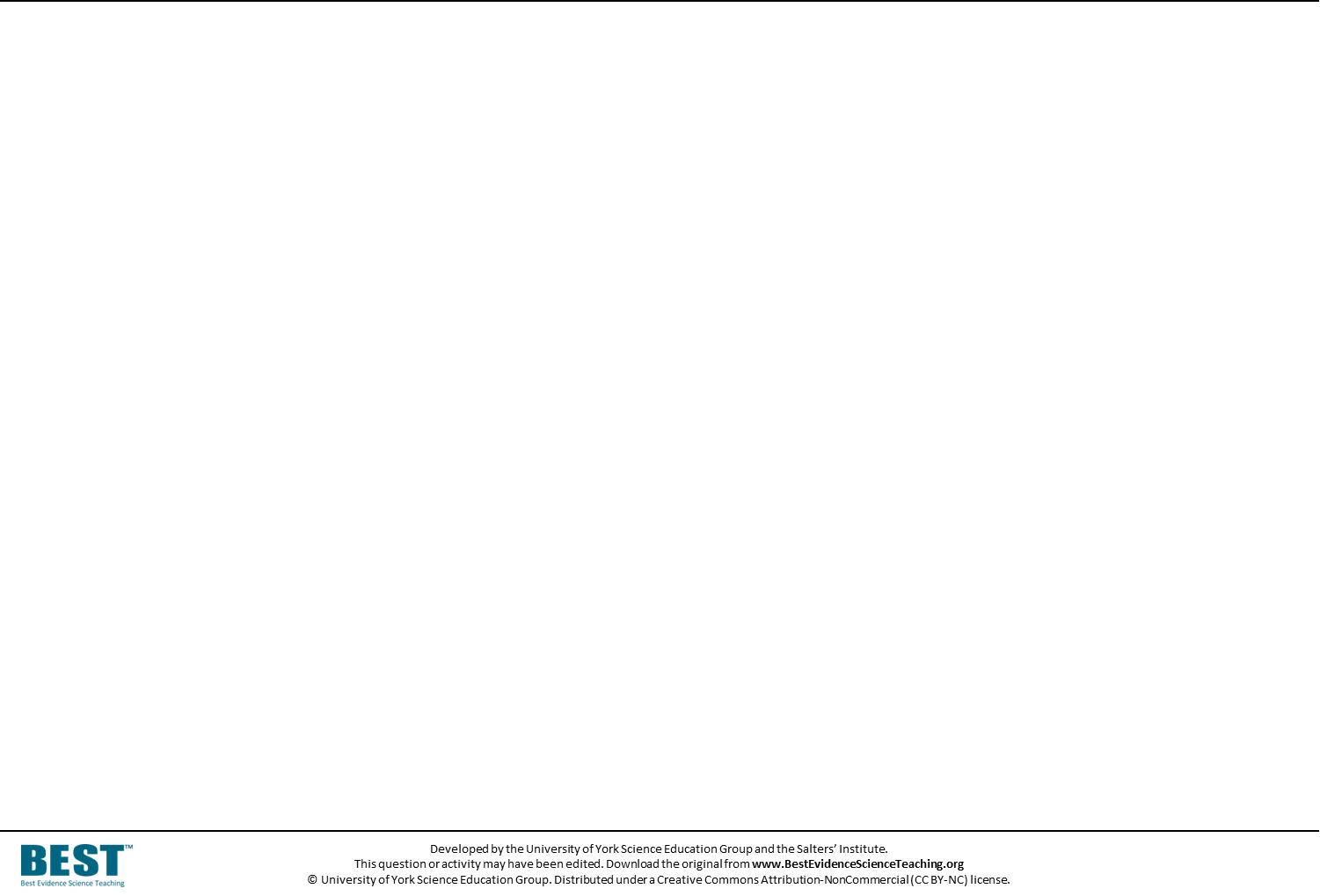 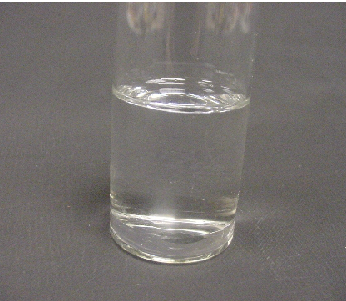 This pure substance has a boiling point of 56°C.
The substance is going to be heated.




2. 	What temperature does the substance start to boil?
Around 50°C
A
Around 54°C
B
56°C
C
58°C
D